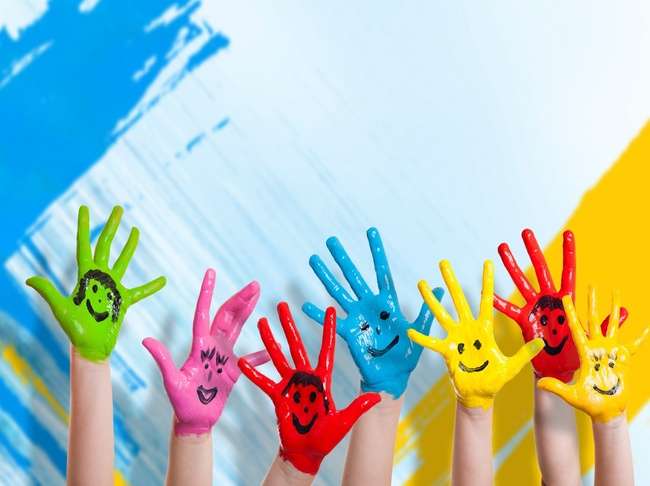 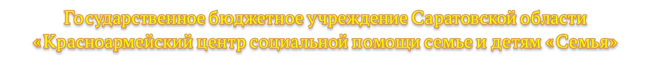 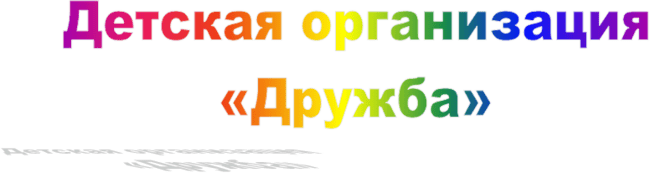 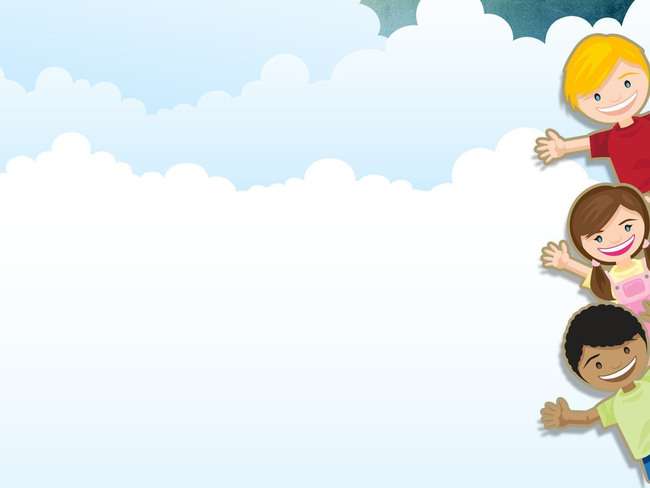 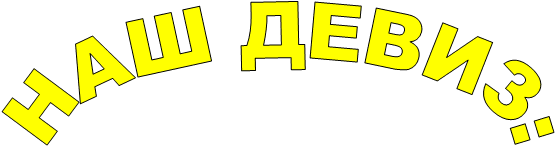 «В крепкой дружбе наша
          сила, дружбе 
             – слава и хвала!»
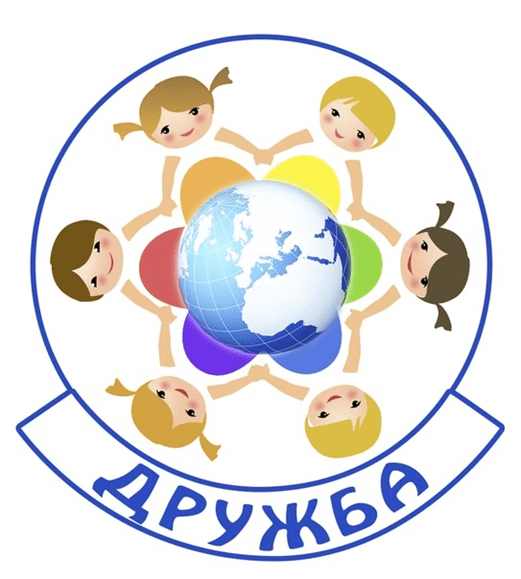 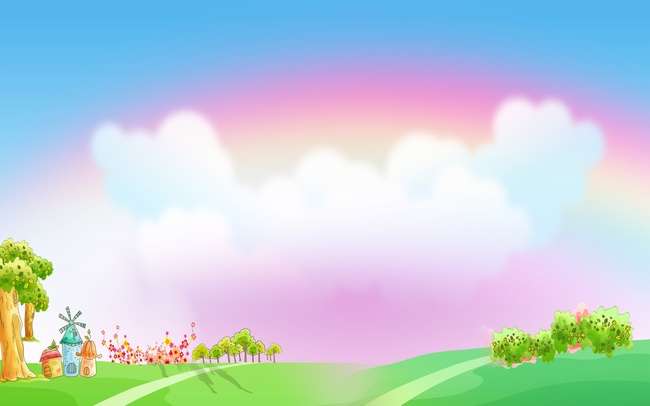 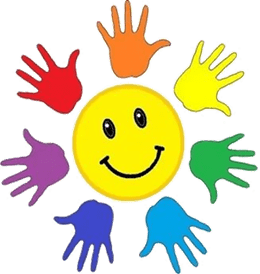 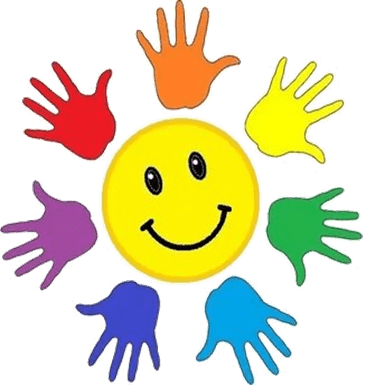 Цель и задачи детской организации «Дружба»:
Цель: создать условия для освоения детьми различных социальных ролей в общении, отношениях и деятельности, направленных на развитие их социальной активности.
Задачи: - организация совместной деятельности, способствующей развитию коммуникативных навыков;
- снижение социально-психологического дискомфорта, формирование эмоционально-устойчивого состояния;
- развитие конструктивных способов взаимодействия детей между собой и детей со взрослыми;
- развитие чувства патриотизма у несовершеннолетних.
Основные направления деятельности детской организации.
1. Трудовая деятельность
2. Самоуправление 
3. Патриотическая  деятельность 
4. Социально – полезные дела 
5. Здоровый образ жизни 
6. Творческая деятельность
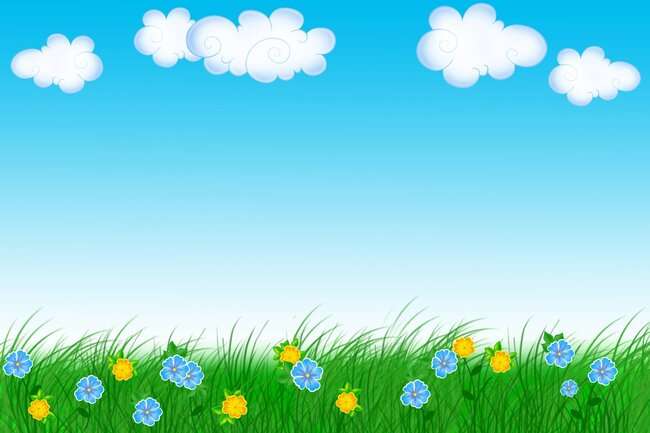 Трудовая деятельность
Цель: развитие трудовых навыков
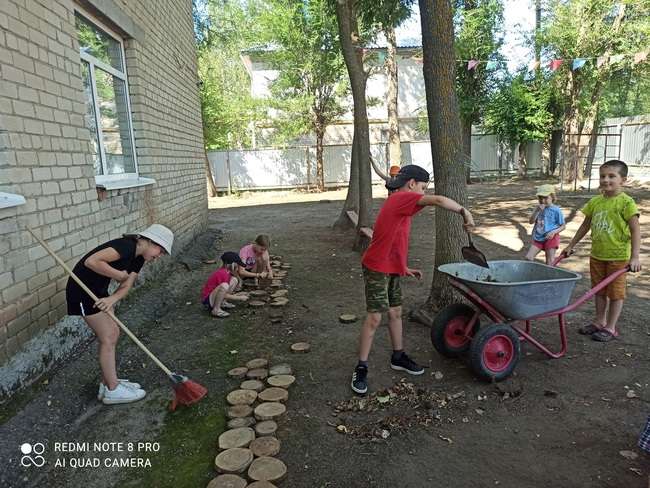 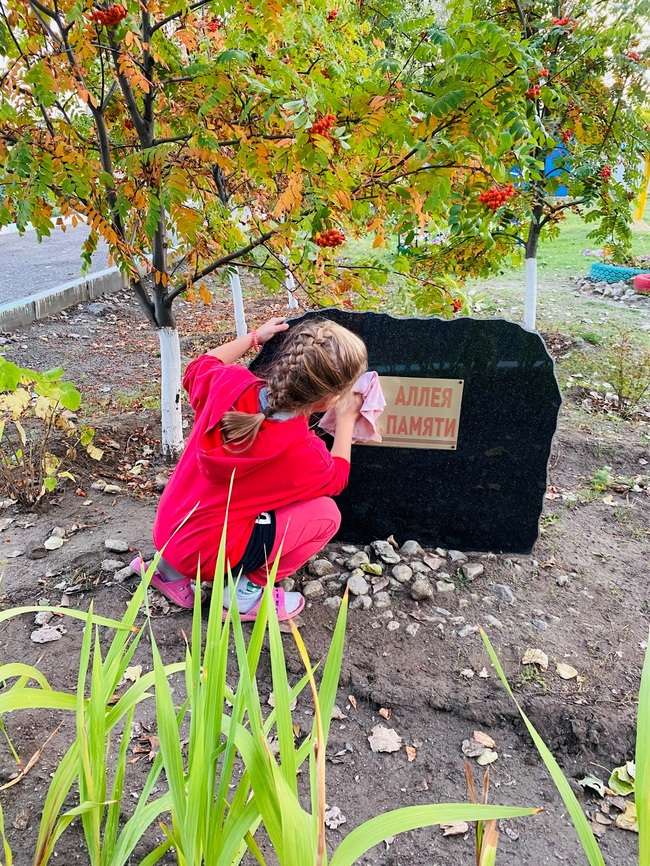 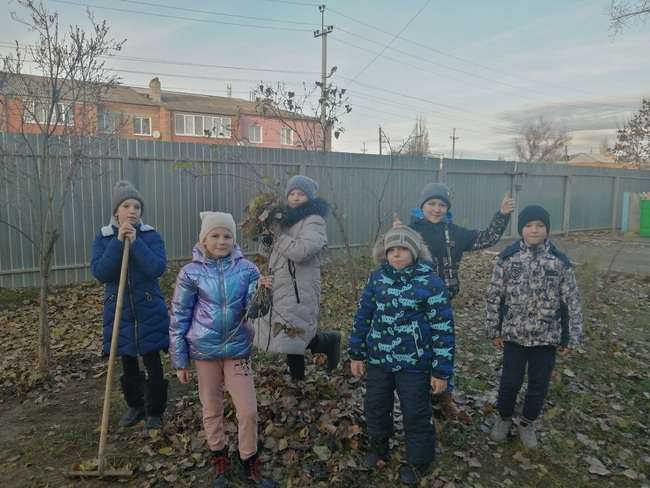 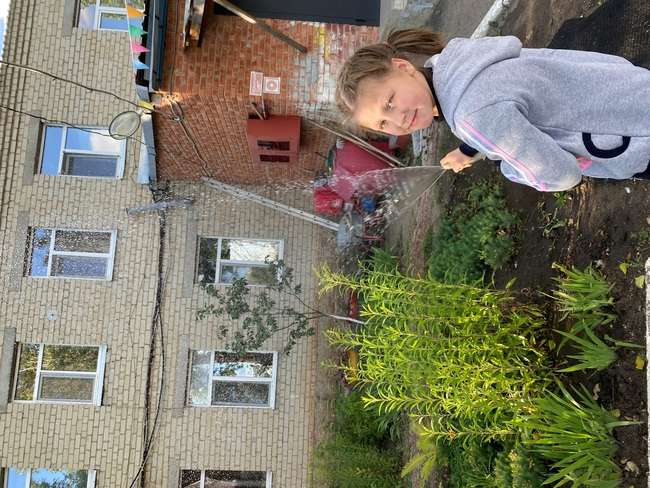 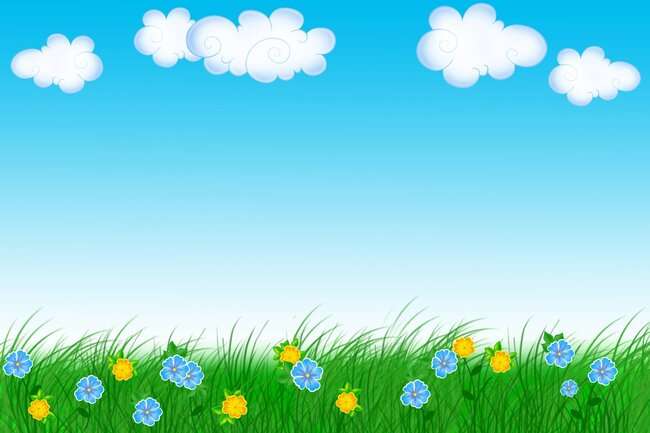 Самоуправление
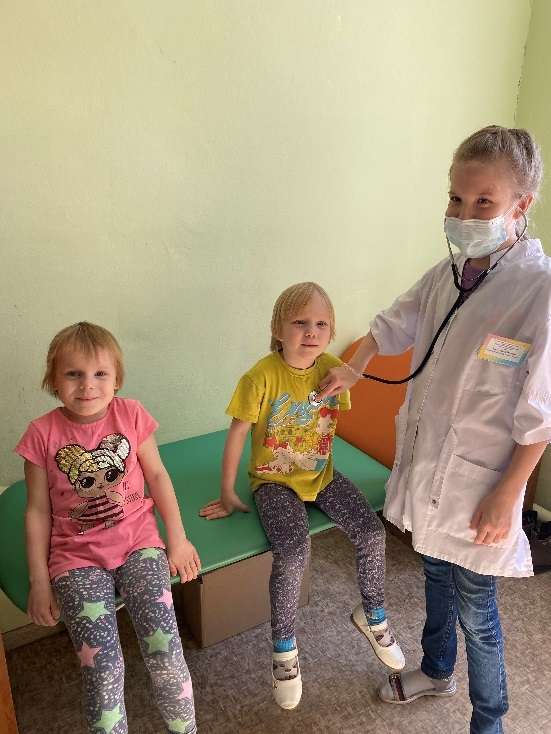 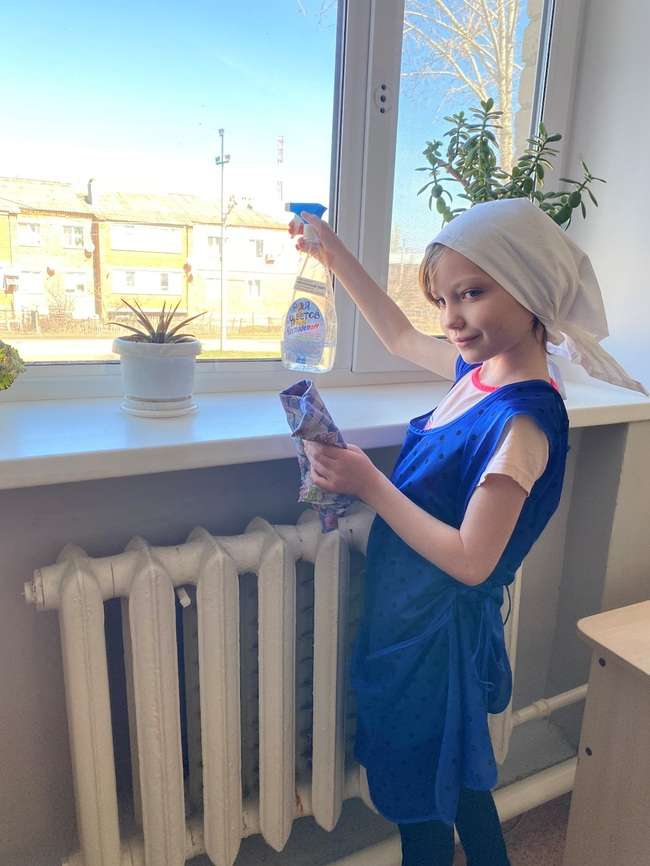 Цель: систематизирование и закрепление представления детей о людях разных 
профессий, их деловых и личностных качествах, о значении их труда для общества
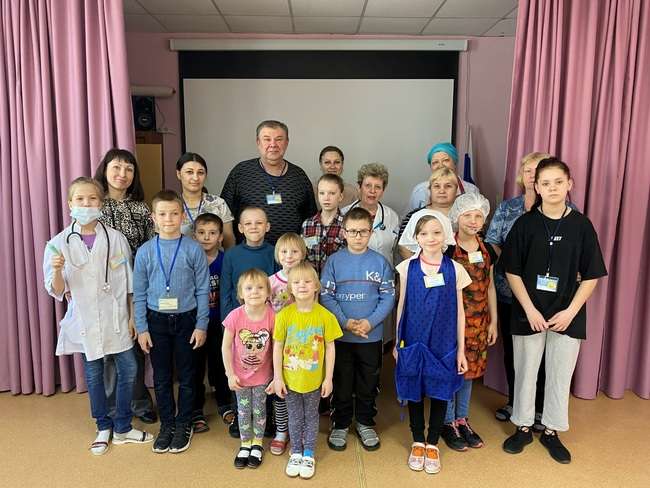 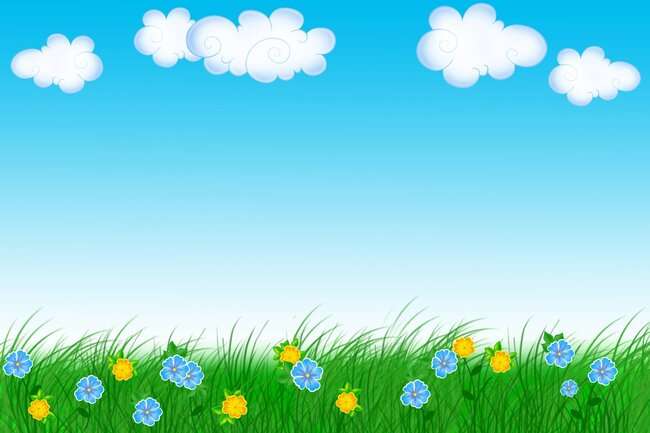 Патриотическая деятельность
Цель: воспитание чувства патриотизма, развитие и углубление знаний об истории и культуре России и родного края, развитие интереса и уважения к истории и культуре своего и других народов
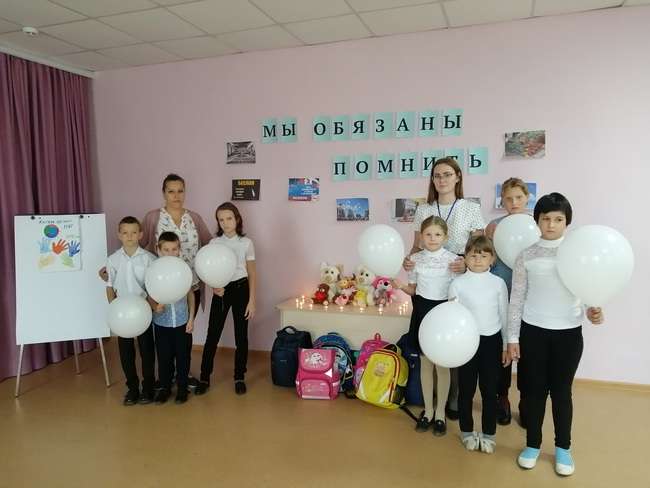 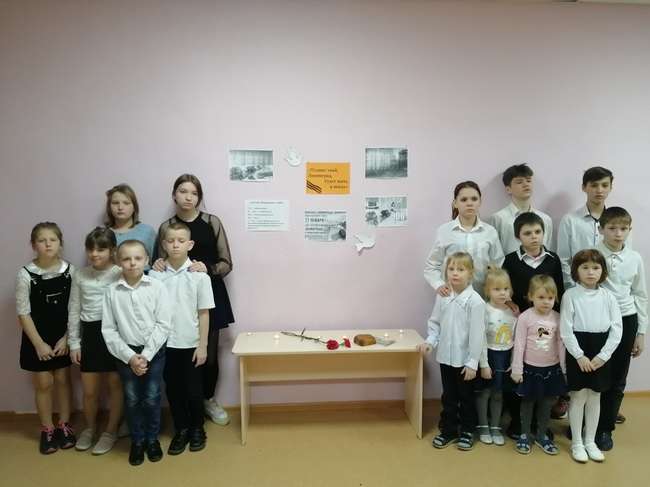 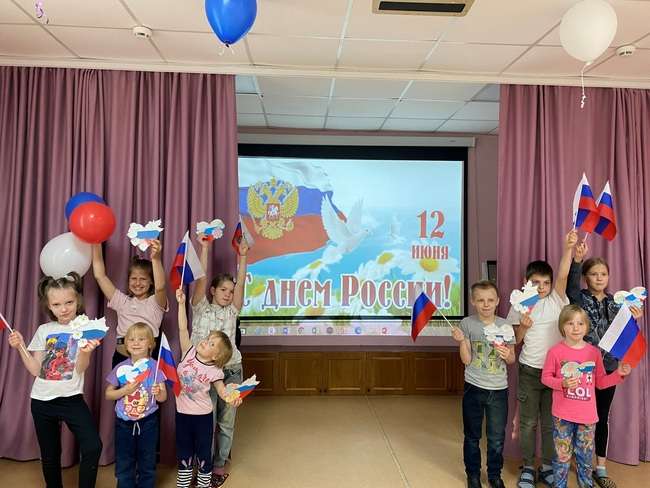 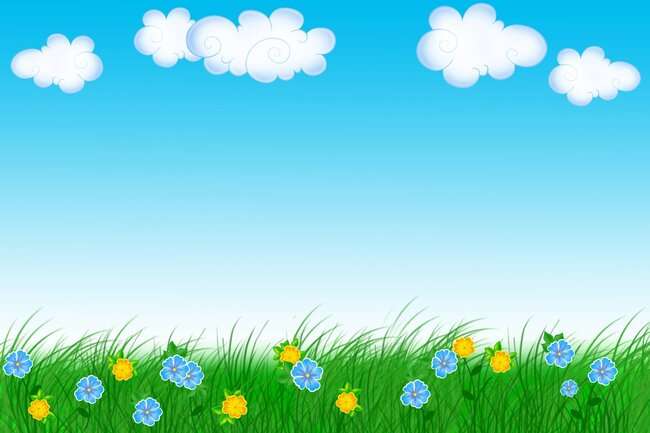 Социально – полезные дела
Цель: формирование активной жизненной позиции, воспитание в детях человечности, милосердия, умение прийти на помощь, нуждающимся в ней
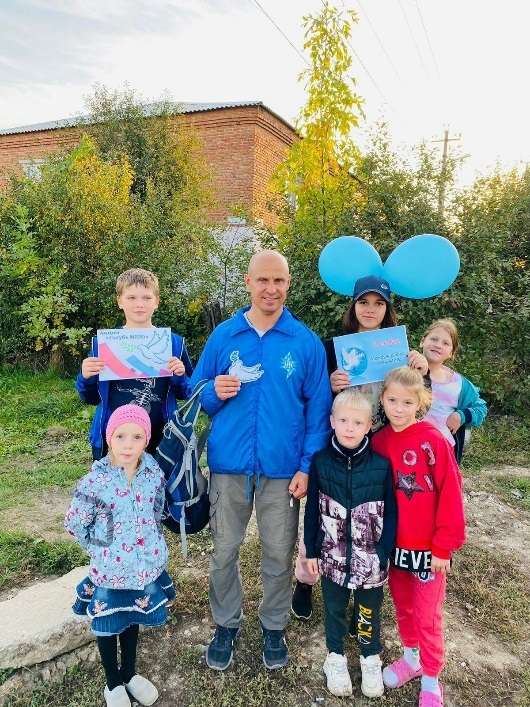 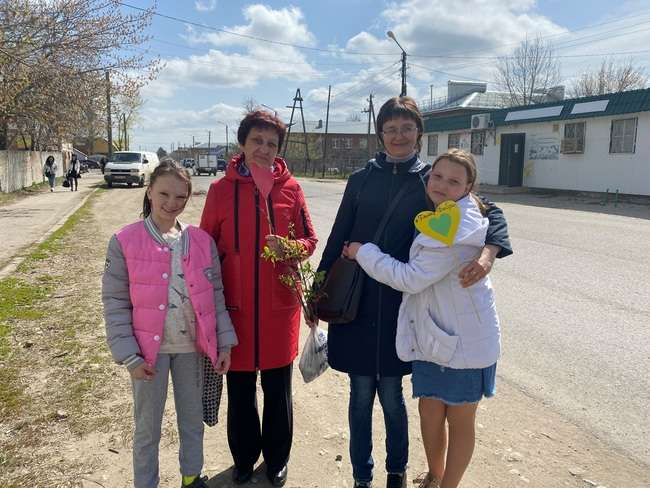 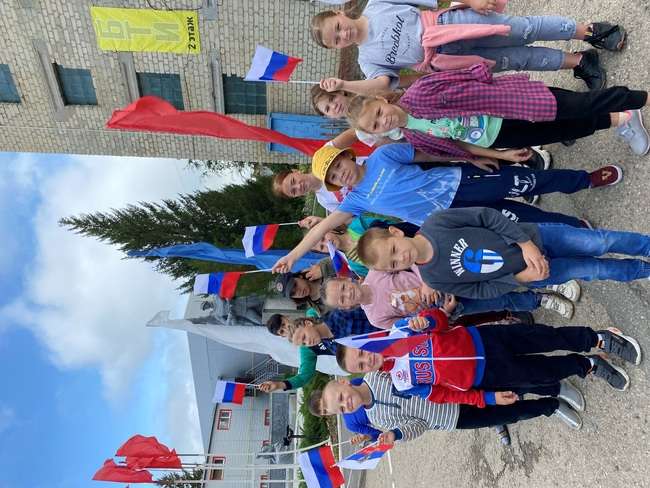 Патриотическая акция «Три цвета российской славы»
Акция «Дари добро!»
Акция «Голубь Мира»
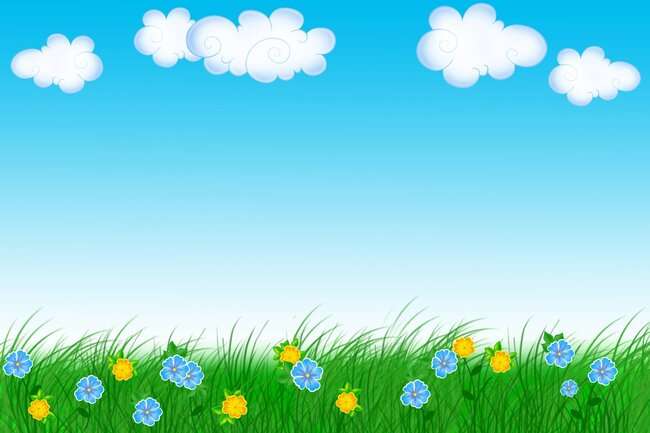 Здоровый образ жизни
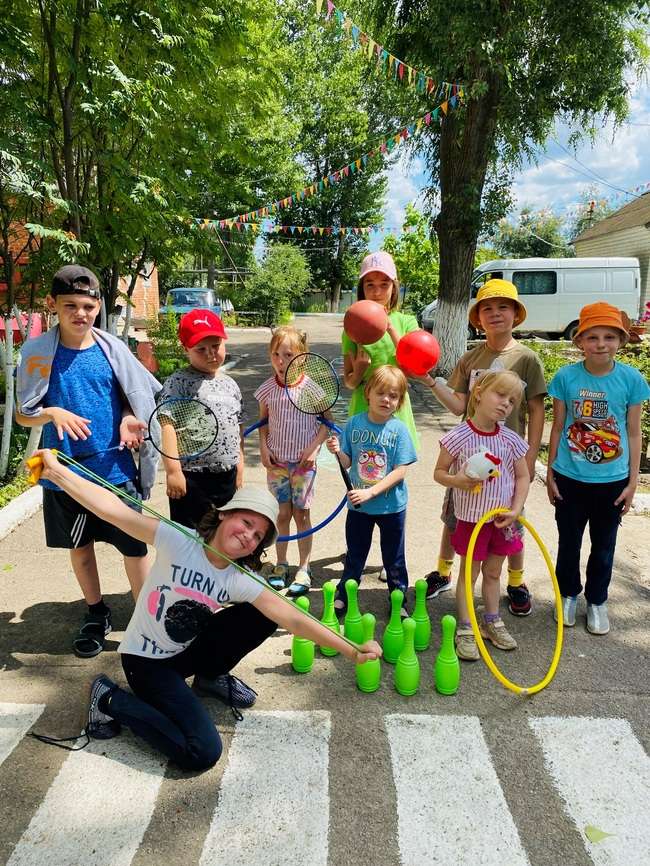 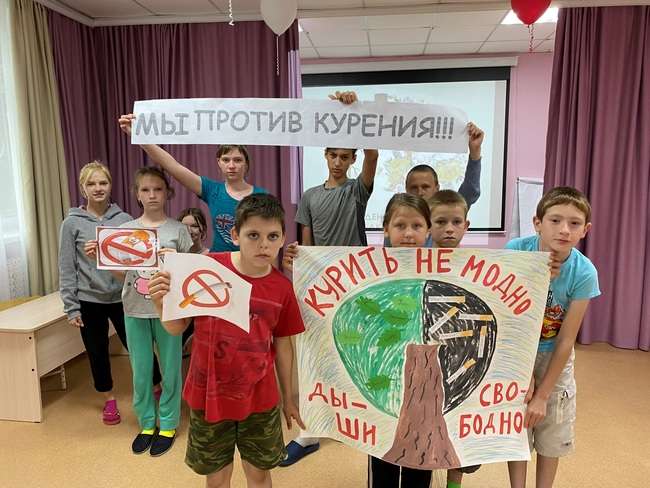 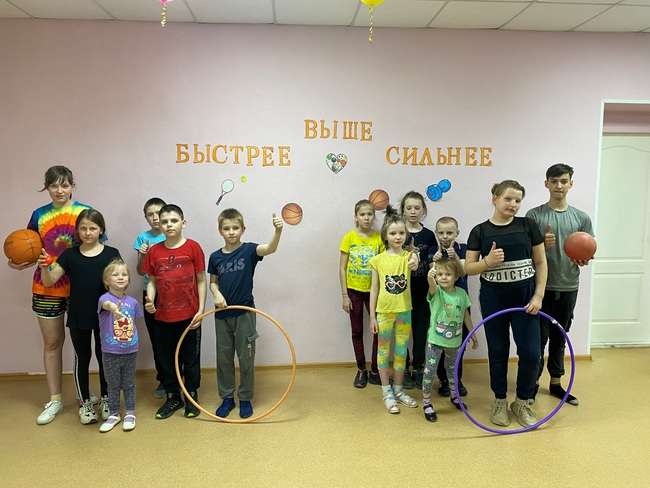 Цель: пропаганда ЗОЖ
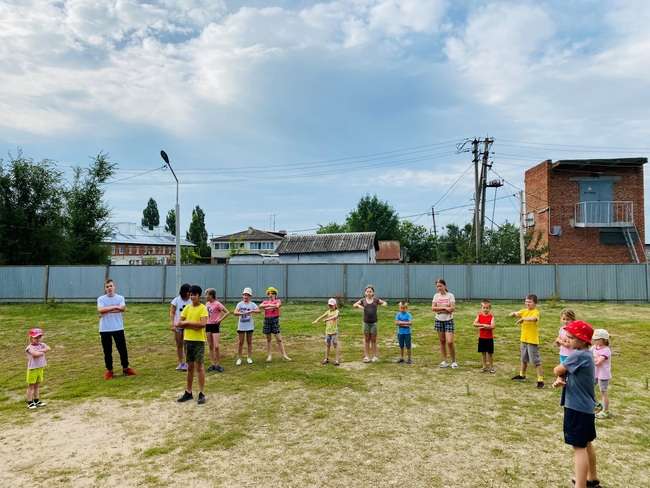 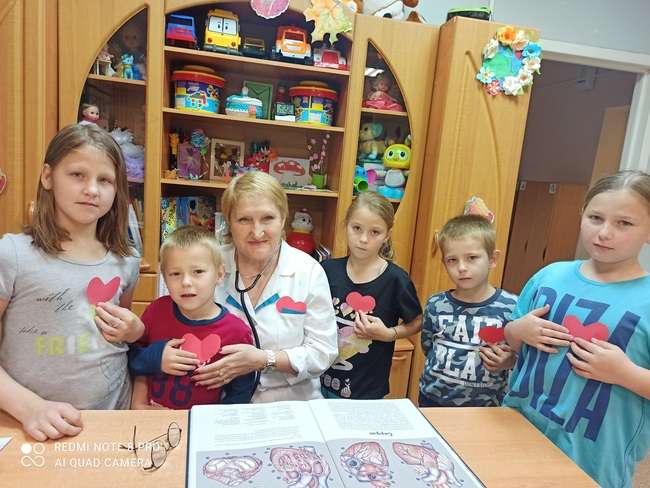 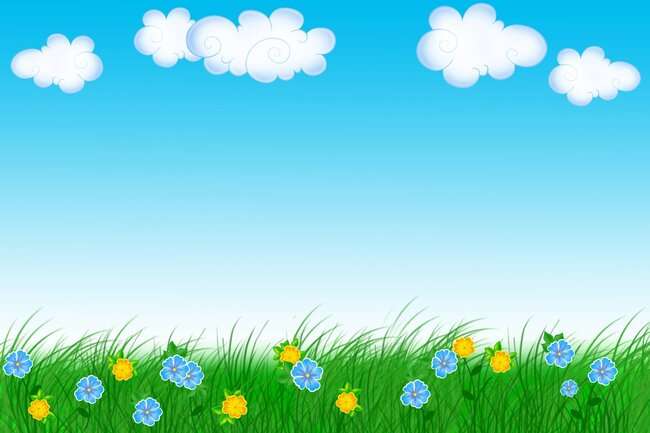 Творческая деятельность
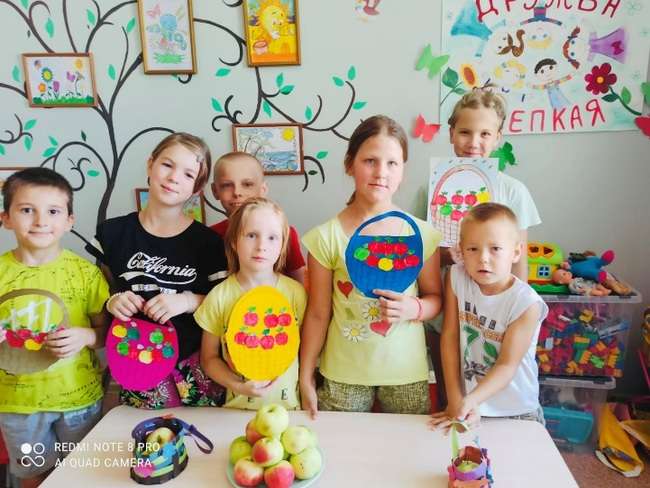 Цель: знакомство с разнообразными видами творческой деятельности, развитие творческих навыков
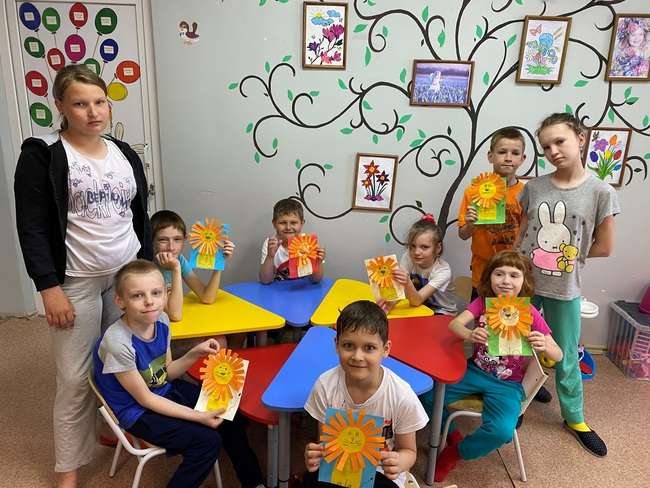 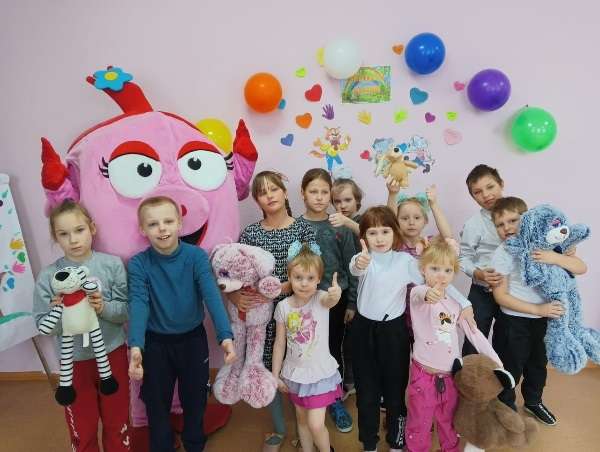 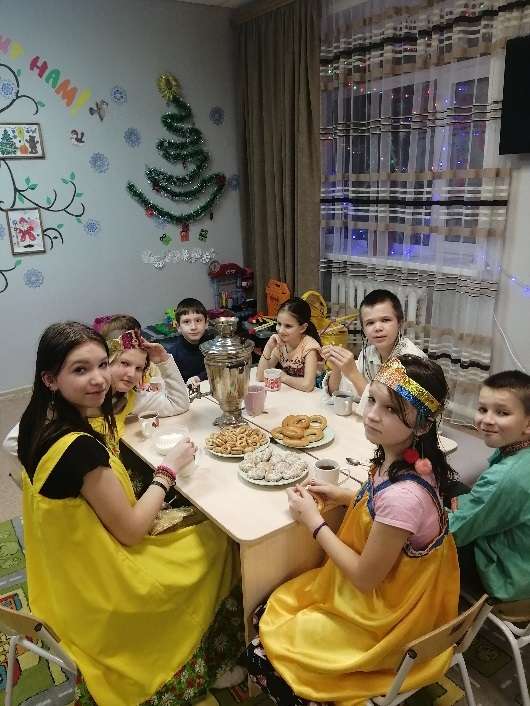 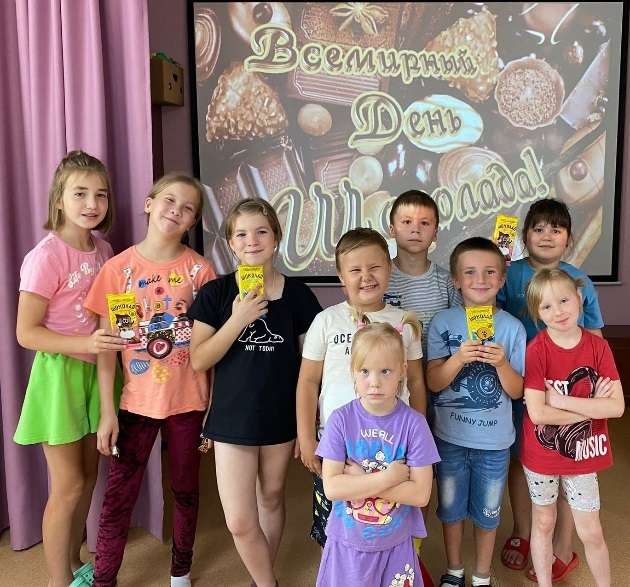 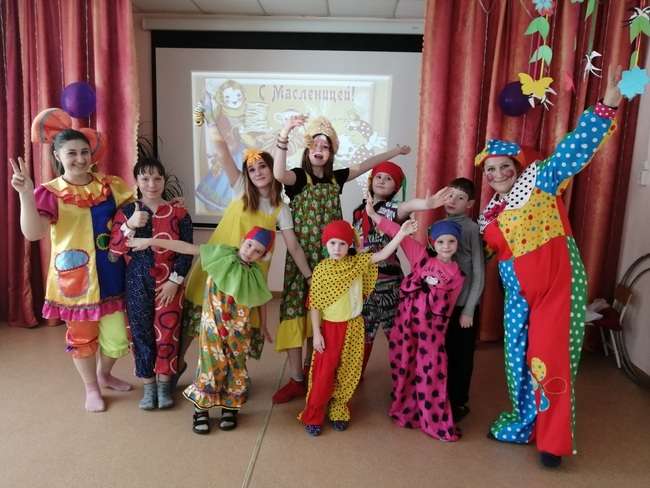 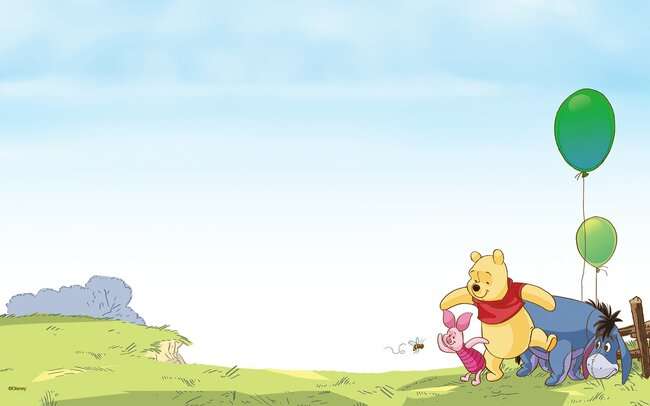 Законы детской организации «Дружба»
Закон добра
Закон равенства и справедливости
Закон заботы
Закон памяти тех, кто отдал жизнь борьбе за свободу Родины
Закон правды
Закон любви
Закон милосердия
Закон уважения
Закон единства слова и дела
Закон чести и совести